ΒΕΝΤΑ ΣΛΟΒΕΝΑ: ΤΟ ΙΣΤΟΡΙΚΟ ΣΥΓΓΡΑΦΗΣ ΕΝΟΣ ΑΜΦΙΛΕΓΟΜΕΝΟΥ ΛΑΟΓΡΑΦΙΚΟΥ ΕΡΓΟΥ







ВЕДА СЛОВЕНА:ХРОНИКА НА СЪСТАВЯНЕТО НА СПОРНИЯ СБОРНИК С НАРОДНИ ПЕСНИ
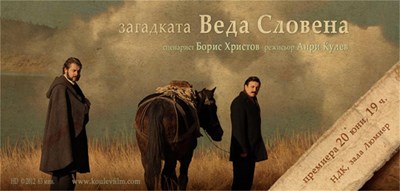 [Speaker Notes: https://bci-russia.ru/afisha/22042017-2/?lang=RU]
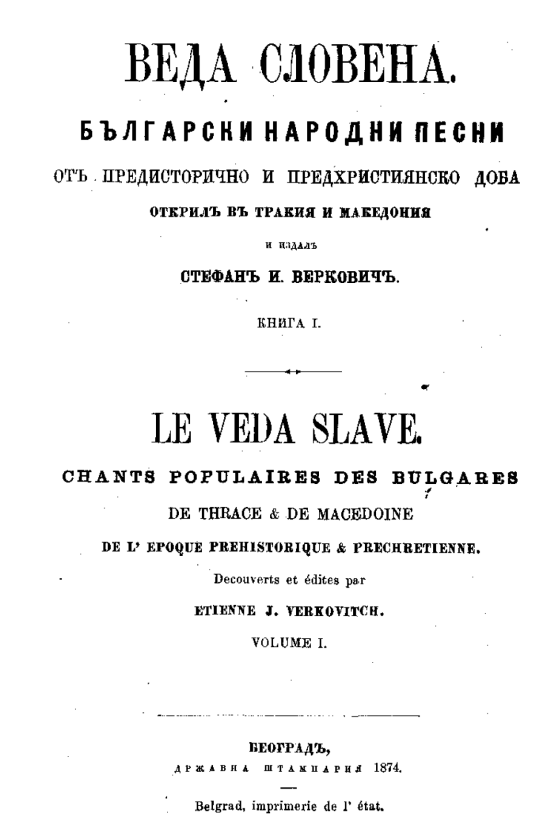 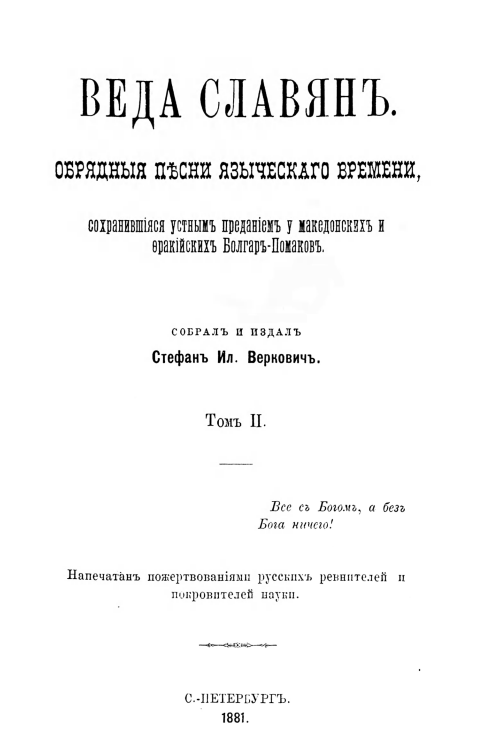 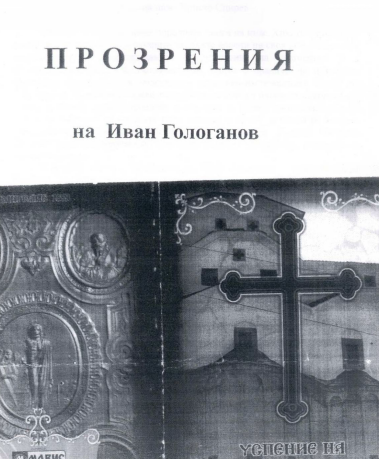 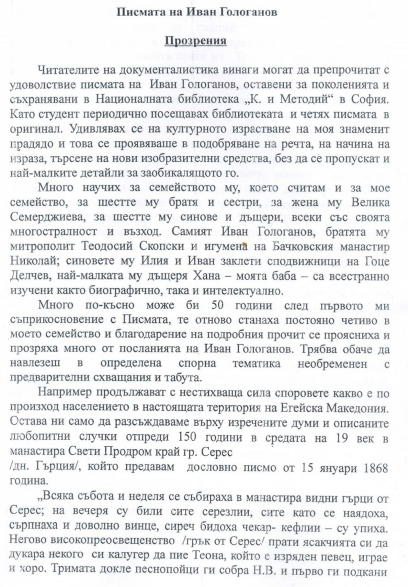 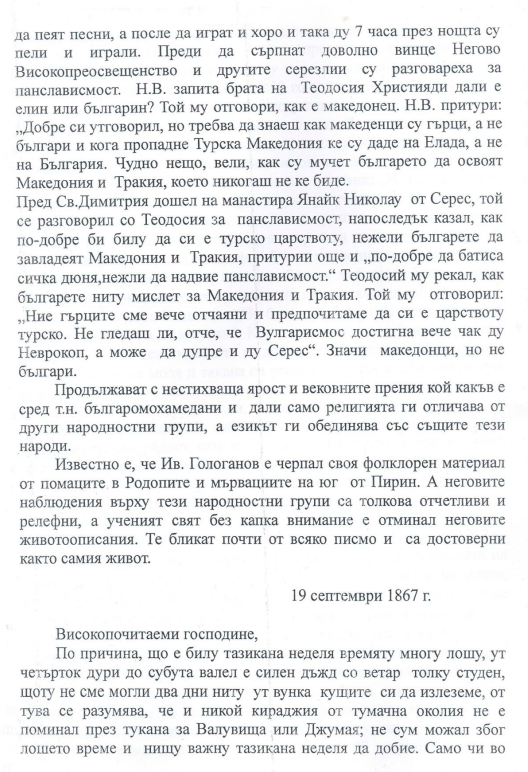 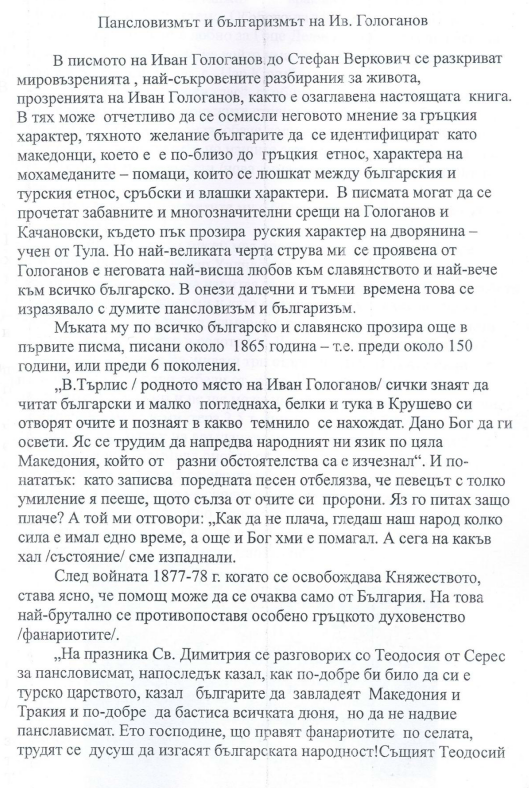 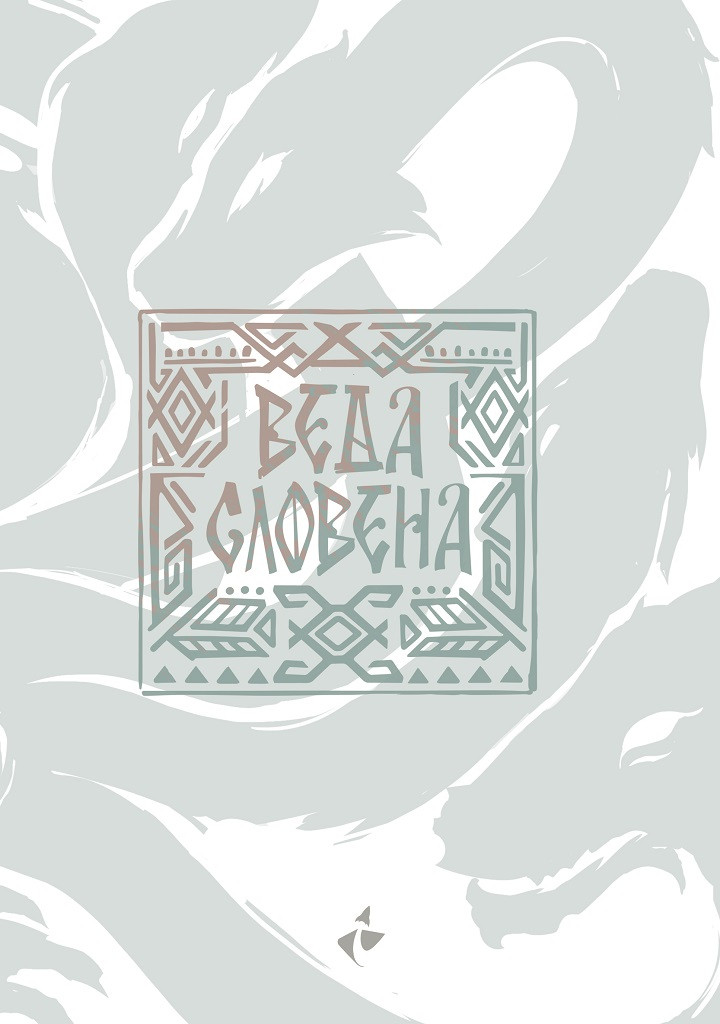 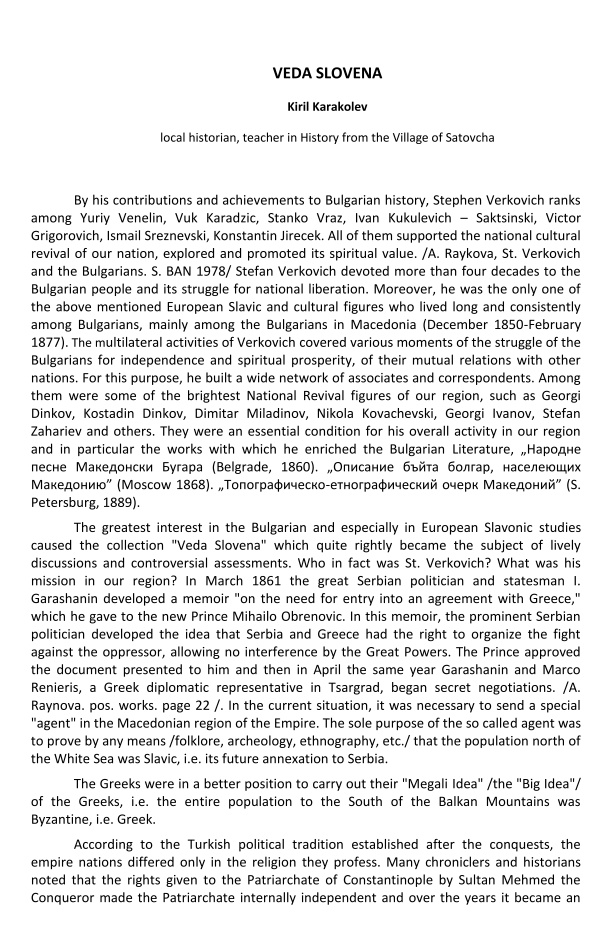 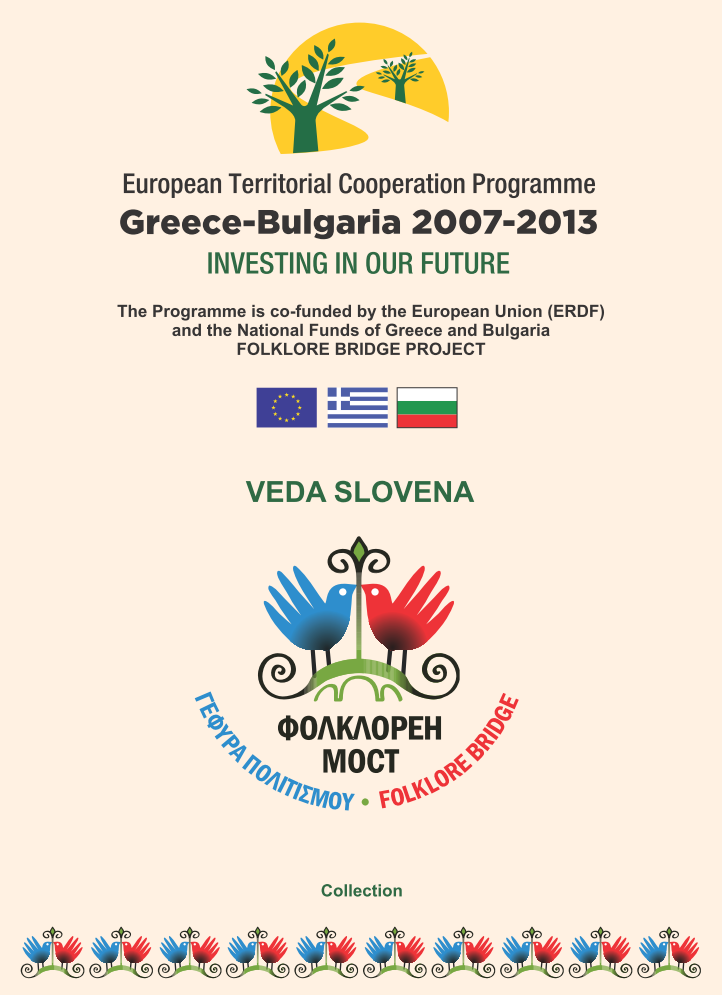 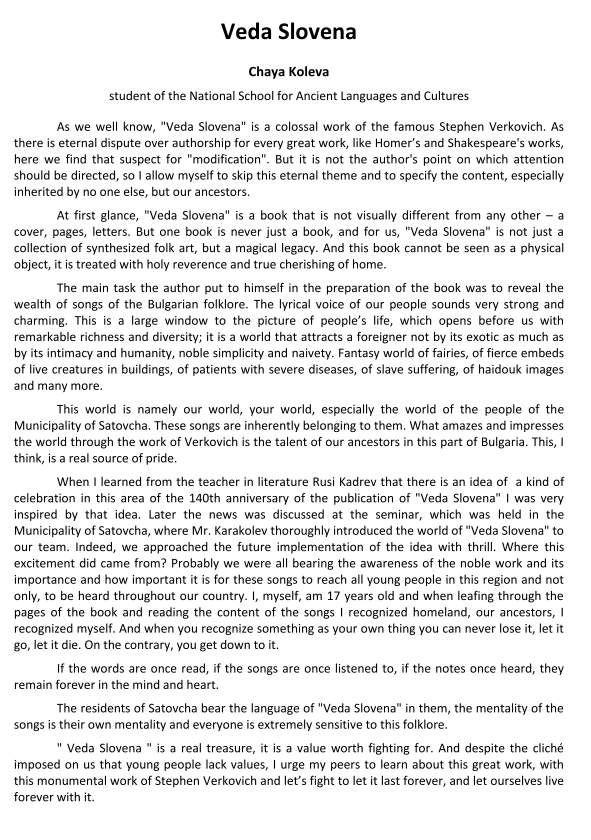